CleanPowerSF 2022 Integrated Resource PlanDecember 13, 2022
Agenda
Integrated Resource Plan Intro
Modeling Results
Community Engagement
Portfolio Evaluation
Next Steps and Implementation
2
What is an Integrated Resource Plan (IRP)?
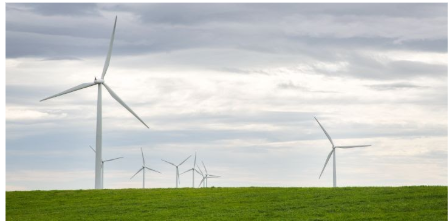 An IRP is an energy planning tool to support achieving policy goals and meeting regulatory requirements. 
State law requires retail sellers of electricity to develop an IRP that evaluates electricity supply and demand and identifies energy resource options that can deliver reliable and cost-effective energy to customers.
CCA IRPs are reviewed and certified by the California Public Utilities Commission (CPUC), every two years.
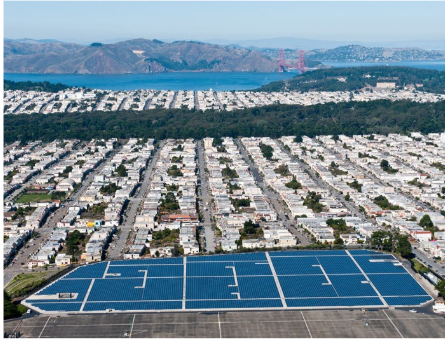 3
Integrated Resource Plan Portfolios
4
Summary
The SFPUC adopted the 90% Time Coincident Case portfolio as CleanPowerSF’s “Preferred Portfolio” in its 2022 IRP because it balances program goals the best.
The 90% Time Coincident Case portfolio achieves 100% renewable and greenhouse gas free electricity by 2025 and meets customer usage in real time in 90% of all hours by 2030
CleanPowerSF’s 2022 IRP was submitted to the California Public Utilities Commission (CPUC) on the November 1st due date.
5
CleanPowerSF IRP Modeling: 
Four Portfolios
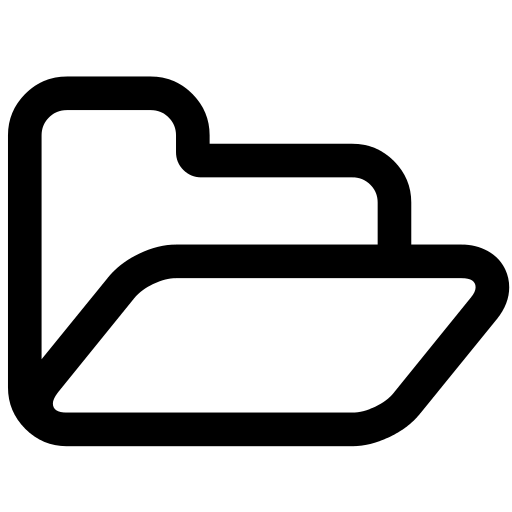 1. Base Case: CleanPowerSF Goals by 2025
100% renewable and/or GHG-free by 2025
Local resource prioritization

2. CleanPowerSF Goals and Time Coincidence by 2030
100% renewable and/or GHG-free by 2025
Resource generation meets customer usage in real time
CleanPowerSF analyzed the resource needs to meet both 90% and 95% time coincidence by 2030
No system purchase 5-10pm
Local resource prioritization

3. CleanPowerSF Goals and Climate Action Plan (Mayor’s EV and Building Decarbonization Targets Met)
100% renewable and/or GHG-free by 2025
Local resource prioritization
Emission-free passenger vehicle trips originating in, ending in, or passing through San Francisco by 2040
Decarbonization of existing buildings by 2040

4. CleanPowerSF Goals and Local Resource Procurement
100% renewable and/or GHG-free by 2025
Local content floor of 50% by 2030
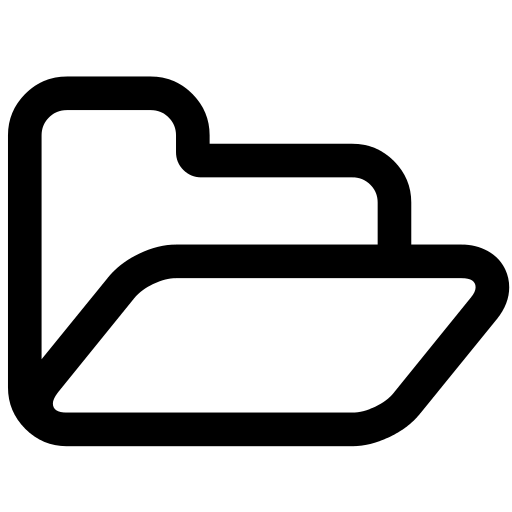 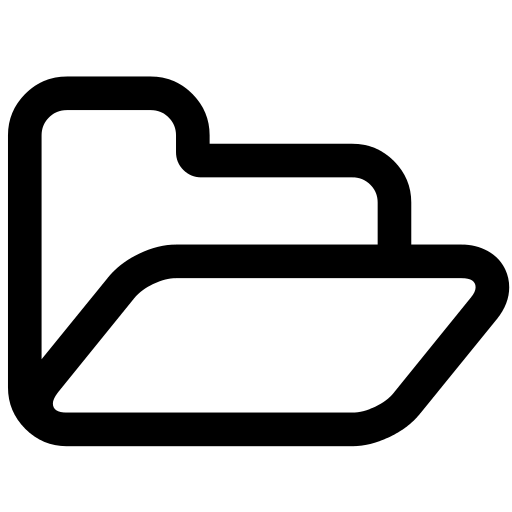 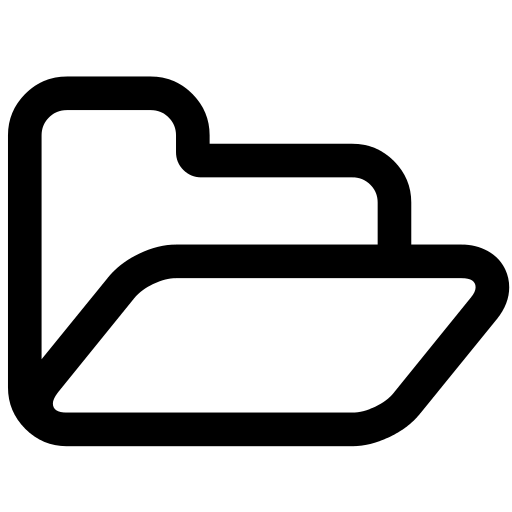 6
Local Investment
All portfolios analyzed include 85.6 MW of local solar, 150 MW of local battery storage, and 50 MW of local geothermal
This represents $600-$700 million commitment to local projects*
*Estimated cost of local resource contracts through 2045.
7
Modeling ResultsComparison of Conforming Portfolios
8
Comparison of Conforming Portfolios: Total Portfolio Capacity by Technology (2035)
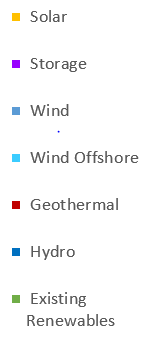 9
Comparison of Conforming Portfolios: Energy Generated by Resource Type (2035)
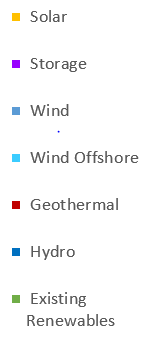 4,060,895 megawatt-hours (MWh)
6,841,623 megawatt-hours (MWh)
4,517,730  megawatt-hours (MWh)
10
Comparison of Conforming Portfolios: Average Portfolio Costs (2023-2035)
11
Comprehensive Modeling Results
For more information and comprehensive modeling results visit cleanpowersf.org/resourceplan :
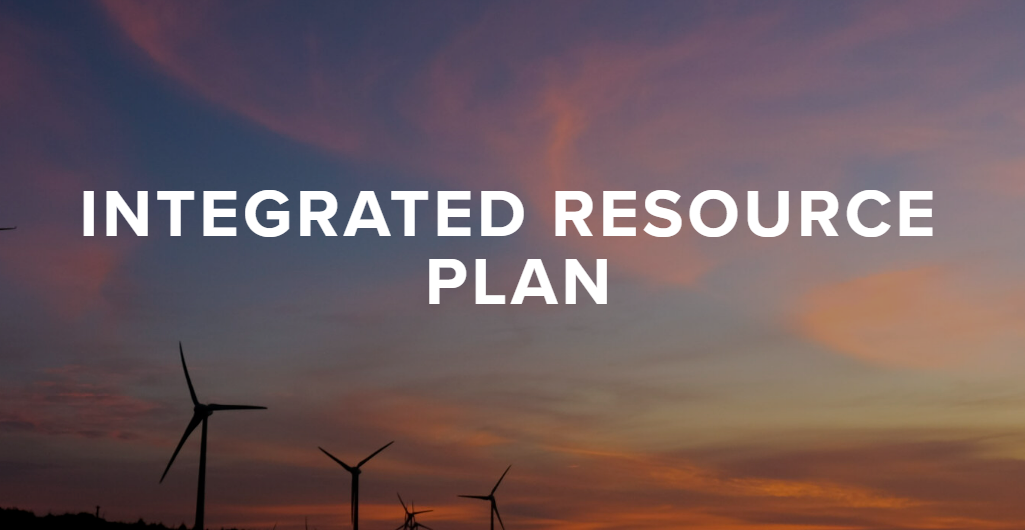 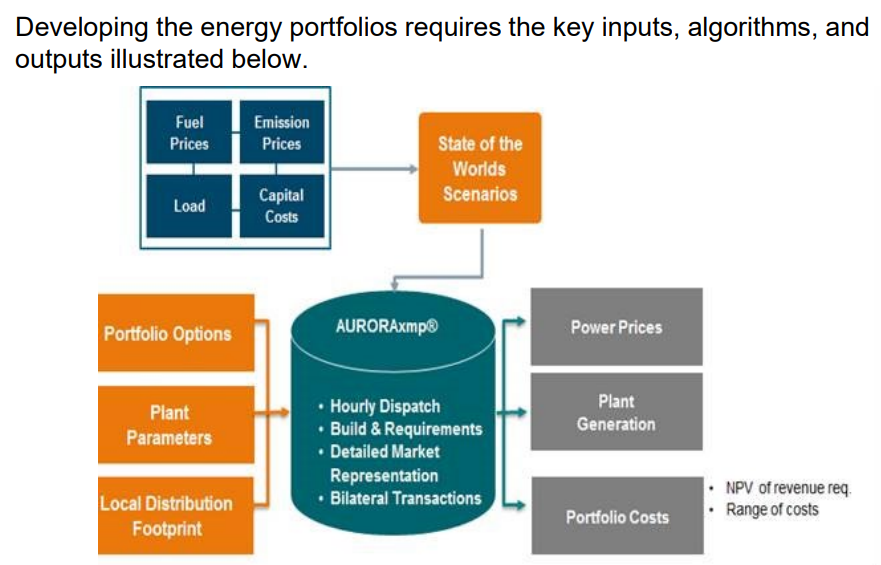 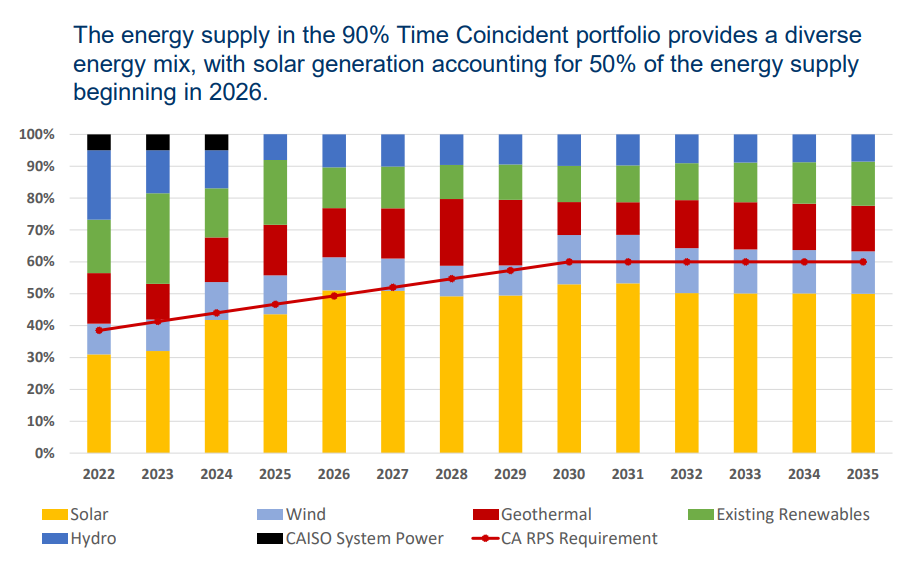 12
Community engagement
13
Community Engagement & Feedback
Outreach Summary

Phase 1 (June - July)
Input & feedback accepted via digital survey from Jun 5th to Jul 6th
68 responses received
Two virtual community workshops held (6/21, 6/23)
Invited 600+ community stakeholder groups and their respective staff
24 participants from more than 15 different community-based organizations
Key themes we heard: Affordability/Equity, Reliability, Sustainability

Phase 2 (Sept - Oct) 
Written public comments were accepted online from Sept 20th to Oct 14th 
14 comments received using online form, 2 letters received
Two virtual community listening sessions held (9/29, 10/5) 
Written comments received expressed a range of perspectives: 
Emphasis on electric system reliability and affordability (i.e. rates)
Interest in understanding the role of distributed energy resources, including rooftop solar, energy efficiency and demand-response 
Support for the 90% Time Coincident portfolio with interest in seeing higher time coincidence in future Integrated Resource Plans
14
Portfolio Evaluation
15
CleanPowerSF Portfolio Evaluation
Lead with Affordable and Reliable Service
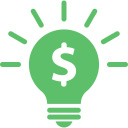 Portfolio Cost ($/MWh)
Portfolio Reliability
Resource Diversity
Provide Cleaner Electricity Alternatives
Portfolio Emissions 
Renewable Energy Content
$ Invested Locally
MW Developed Locally
Job Development Potential
Invest in Local Renewable Projects and Local Jobs
Invest in Local Renewable Projects and Local Jobs
% Long-term Contracted
Market Exposure (Net Market Purchases)
While Providing for Long-Term Rate and Financial Stability
16
Preferred Portfolio Ranking(1 = best, 3 = worst)
17
Preferred Portfolio
Staff recommended that the Commission adopt the 90% Time Coincident Portfolio because it best balances CleanPowerSF program goals: 
Affordable 
The 90% Time Coincident Case has total portfolio costs comparable to CleanPowerSF’s 10-year financial plan supply costs
Reliable 
The 90% Time Coincident Case exceeds the CPUC-assigned annual reliability target and would improve the program’s ability to serve demand on a real time basis
Cleaner 
The 90% Time Coincident Case achieves the City’s 100% renewable goals
Supports Local Investment
The 90% Time Coincident Case includes an amount of local resources that is comparable to the other portfolios analyzed
Supports Rate and Financial Stability
The 90% Time Coincident Case provides long-term rate stability without over-building and creating unreasonable market risk
18
Next steps & Implementation
19
Next Steps and Implementation
Preferred Portfolio guides the procurement of CleanPowerSF’s contracted resources  
Local Projects RFP
All source RFO for utility-scale resources 
Joint procurement activities as part of CC Power
Refining sensitivity analyses, focusing on building decarbonization and transportation electrification
Kickoff for 2024 IRP cycle in late 2023/early 2024
20
Thank you!
21
Appendix
22
Key IRP Terms and Acronyms
23
Key Terms and Acronyms
24
Key Terms and Acronyms
25
Key Terms and Acronyms
26